SOUTH CAROLINA UPDATEEconomic and Other Trends
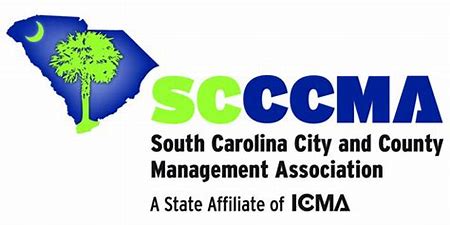 PRESENTED TO











January 25, 2019

Frank A. Rainwater
Executive Director
South Carolina Revenue and Fiscal Affairs Office
1000 Assembly Street
Rembert Dennis Building, Suite 421
Columbia, SC  29201
(803) 734-2265
www.rfa.sc.gov
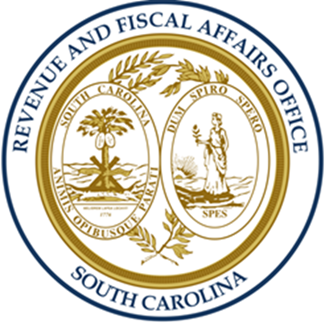 2
Source:  SC Revenue and Fiscal Affairs Office – 211A – lpw/7/12/18
3
Source: U.S. Census Bureau, Population Estimates; RFA - 224 - LPW-10/4/18
4
Source: S.C. Revenue and Fiscal Affairs Office - 211E - lpw/7/12/18
5
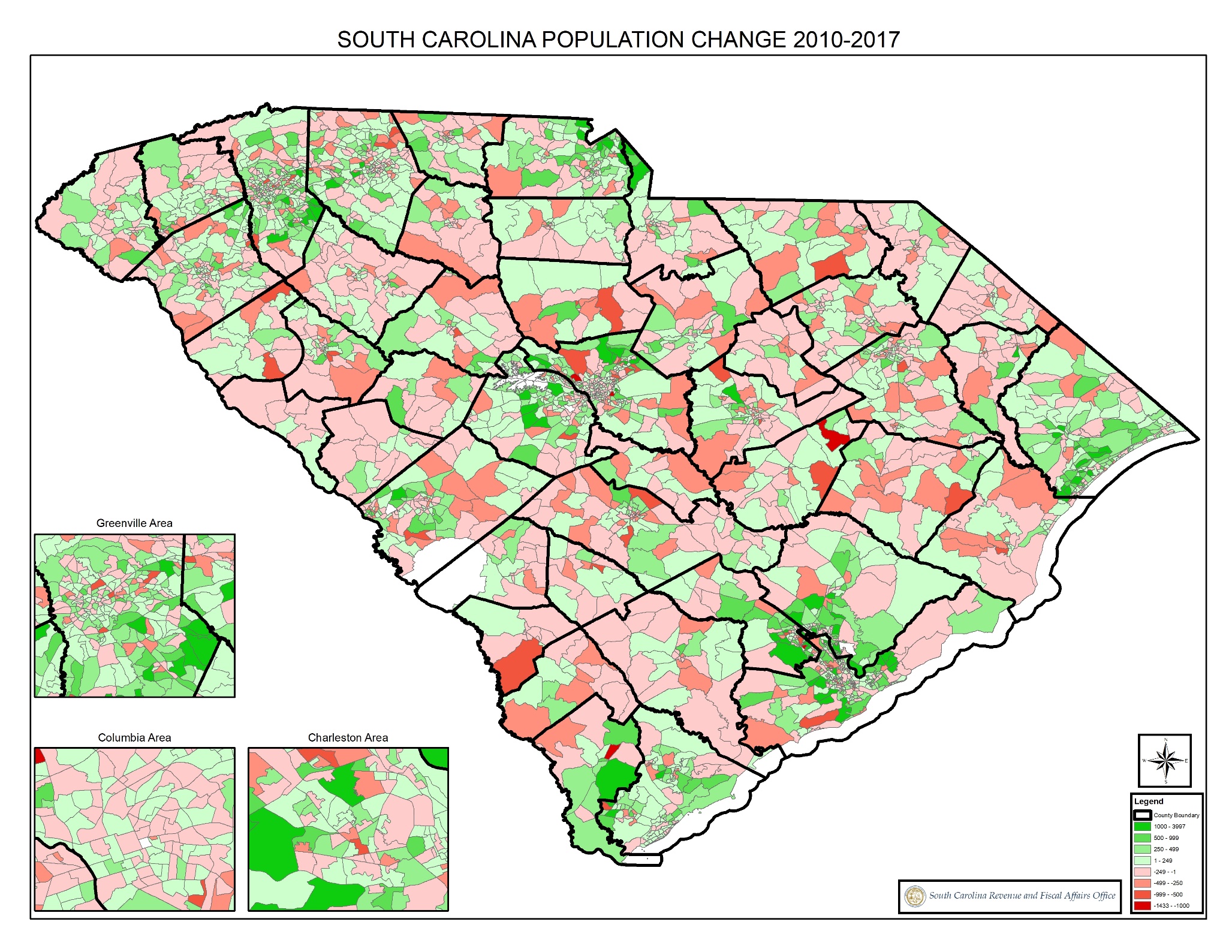 6
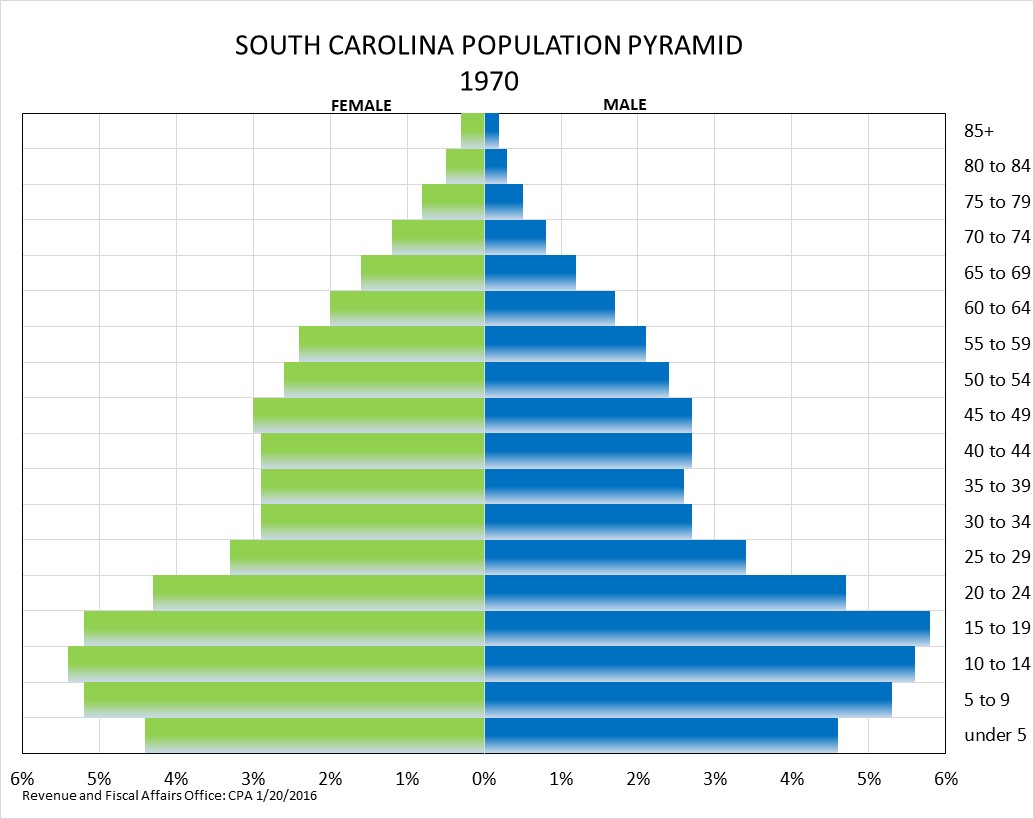 7
8
9
SC Revenue and Fiscal Affairs Office - 209 - lpw/1/2/19
10
Source: U.S. Census Bureau, Population Estimates 1990-2017; Revenue and Fiscal Affairs Population Projections 2018-2035 RFA 209 01/08/19
11
Source: US Department of Commerce, Bureau of Economic Analysis  RFA-173 EM/10/10/18
12
Source: U.S. Department of Commerce, Bureau of Economic Analysis, Washington, D.C.
222/BEA/EMM/010/04/18
13
Source: U.S. Department of Labor, Bureau of Labor Statistics, SCBEA, RWM, 1-17-19
14
Source:  Department of Revenue Annual Report and Index of Taxpaying Ability
rfa/mkm/12/17/2018
15
Source:  Department of Revenue Annual Report and Index of Taxpaying Ability
rfa/mkm/12/17/2018
16
Source:  DOR Index of Taxpaying Ability Report
RFA/mkm/12/19/2018
17
Source:  DOR Annual Report and Index of Taxpaying Ability Report 234-RFA/mkm/12/19/2018
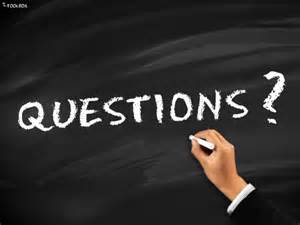 01/25/2019
18